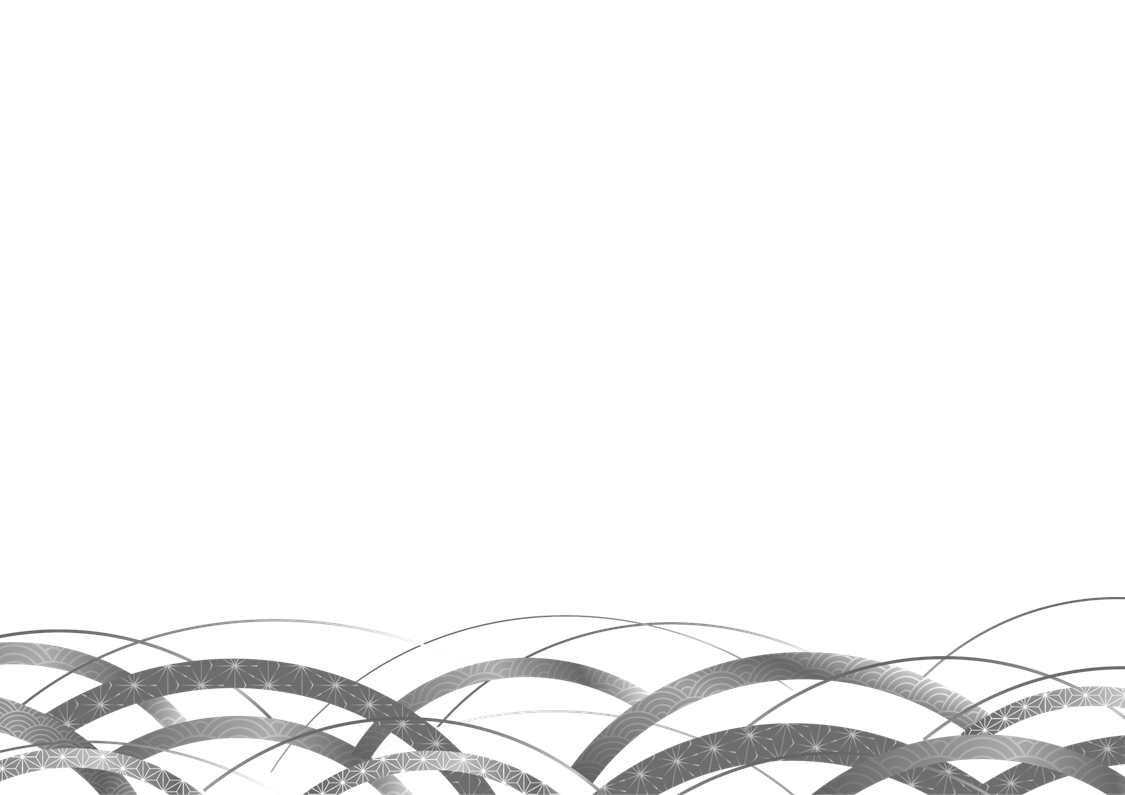 令和　　　年　　月　　日（　　）から 
令和　　　年　　月　　日（　　）まで、
 
年末年始のため休業とさせていただきます。
 
期間中、お客様・お取引先様にはご不便をおかけいたしますが、
何卒ご了承くださいますようお願い申し上げます。
 
　月　　日（　　）からは通常通り営業いたします。
これからもご愛顧賜りますようよろしくお願い申し上げます。
年末年始休業のお知らせ
○○○株式会社
　　　〒***-**** ○○○市○○○**-*　
　　　ＴＥＬ：○○○-○○○-○○○○
　　　ＦＡＸ：○○○-○○○-○○○○
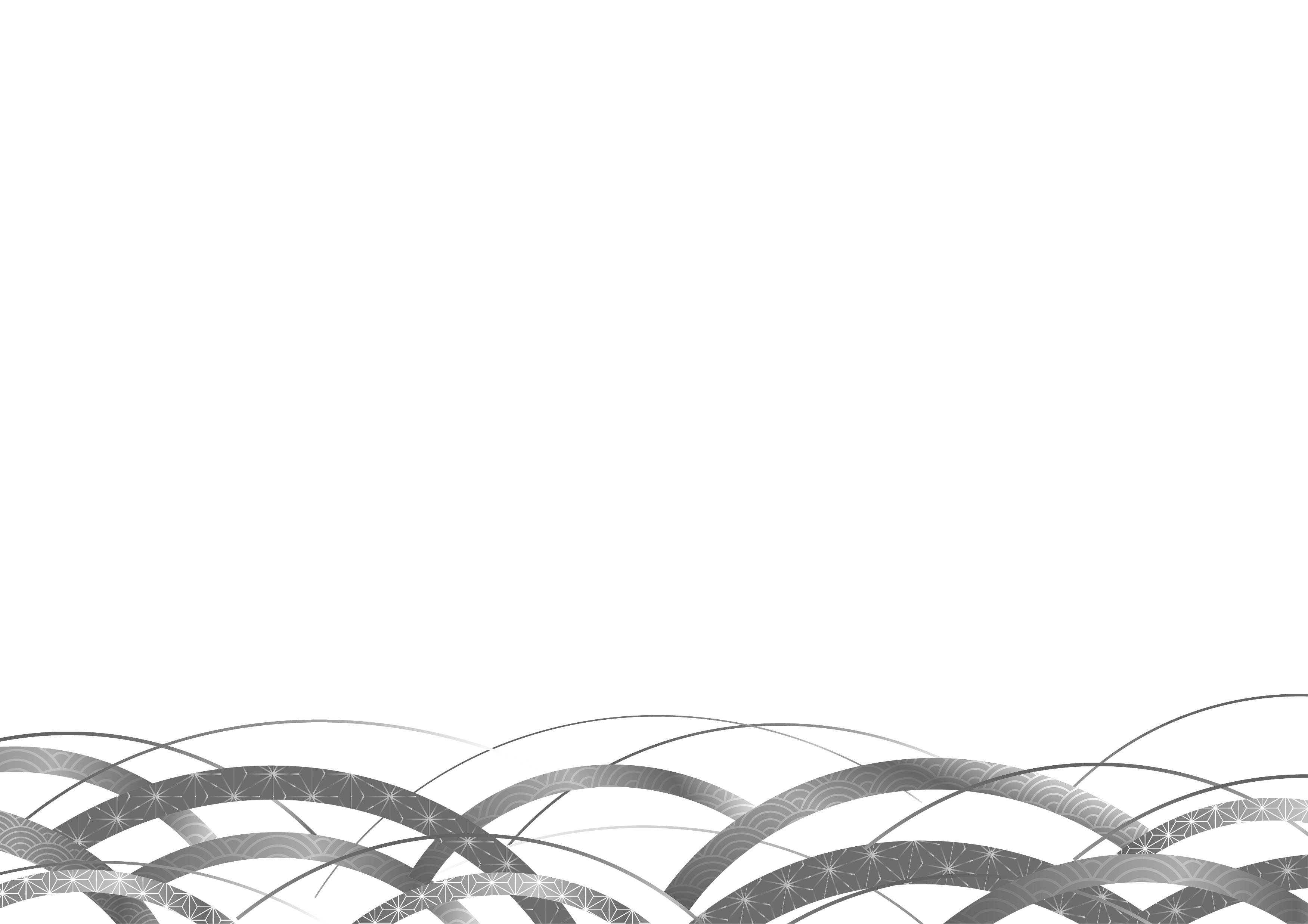 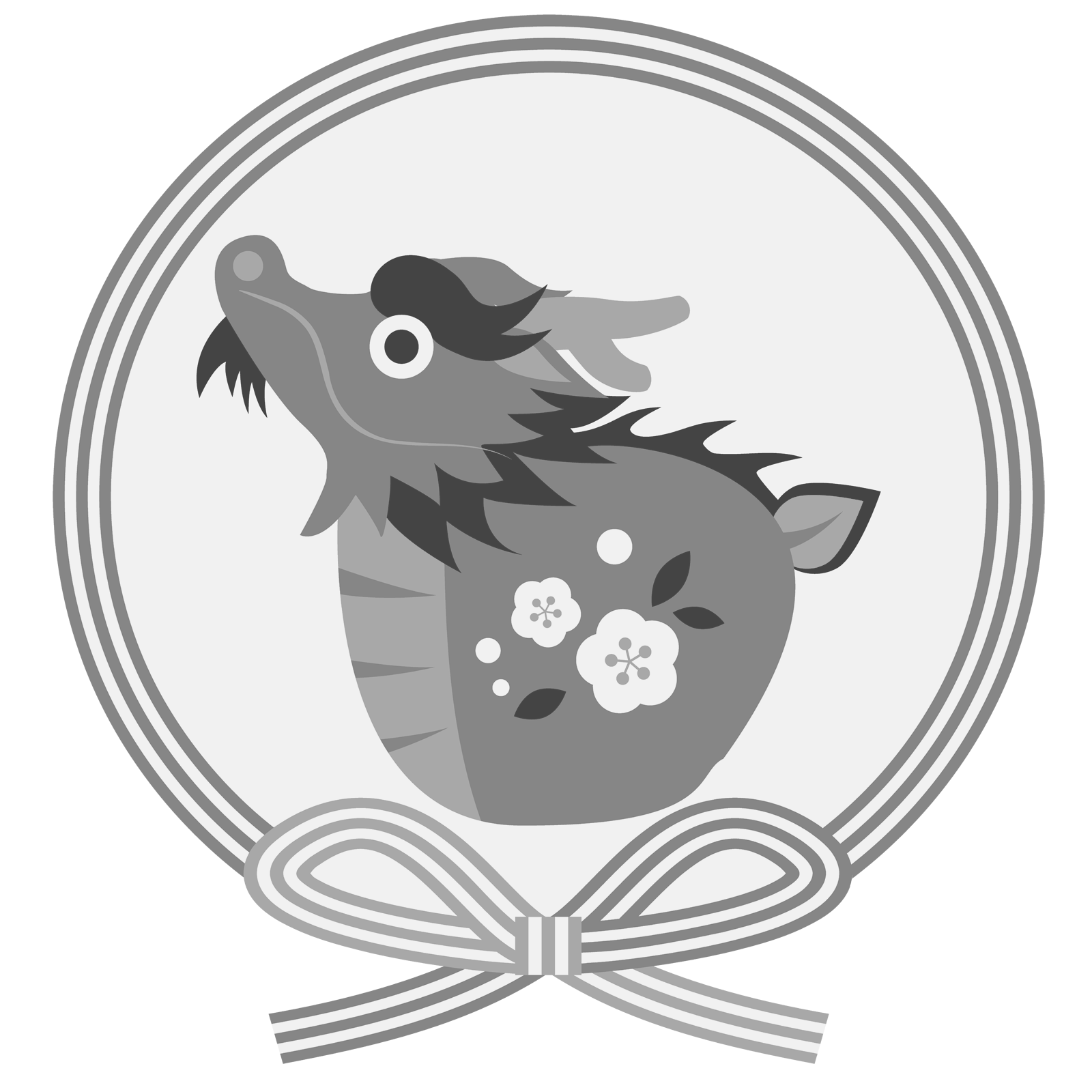 [Speaker Notes: 20120731作成]